Principal Designer Working GroupHighway England – Safety Alert Working Group
25th March 2021
Highways England  - Safety Alert Working Group
Meeting undertaken between Stewart Evans (HE AIRSWeb lead), Richard Wilson, Doug Potter and Tim Goddard on 9th December – Review where PDWG would like to assist in the revision of Safety Alerts Standards within Highways England

PDWG invited by Stewart Evans to participate in the Safety Alert revision working group – Led by Adrian Lewis (HE Regional Health & Safety Manger – East region)

Teams meeting undertaken between Tim Goddard and Adrian Lewis on 4th March to discuss PDWG input into the revision working group.
Highways England  - Safety Alert Working Group
Safety Alert Working Group currently working on:
Obtaining feedback from Highways England Health & Safety Managers across the business
Undertaking feedback sessions from various working groups
Requesting feedback from unions
Feedback including Highways England Traffic Officers
Following feedback the aim is produce a HE Standard, revised Safety Alert Template along with a consistent review of the required distribution of Safety Alerts.
Once the draft standard is complete HE will send out to the working groups for a brief consultation
Safety Alerts may consist of the following
Potential panel review to decide Safety Alerts criteria and could be split as follows:
Incident Alert
Information Alert
Action Alert
Flash Alert – Where urgent response required (i.e. asset failure)
Highways England  - Safety Alert Working Group
Request from the PDWG to the working group as follows:
Request for follow up Safety Alert / Incident Investigation reports
Working group to consider a point of contact who can obtain / forward this upon request
Location where Safety Alert follow ups / Incident Investigations are found – Due to GDPR this may be via the request method detailed above.
Requested Designer response section within safety alert template – HE request for any know designer safety alerts issued previously to be forwarded for information – PDWG ?
All incidents to require a safety alert 
Request for Principal Designers / Health & Safety members to have AIRSWeb access to obtain non allocated project information – Lessons learning exercises 
Request for positive commentary to be reinforced within safety alerts to praise individuals who stand up to stop work.
Further explanation on incursions into working space and the necessary reporting
To ensure the project designer is required to provide feedback into safety alert
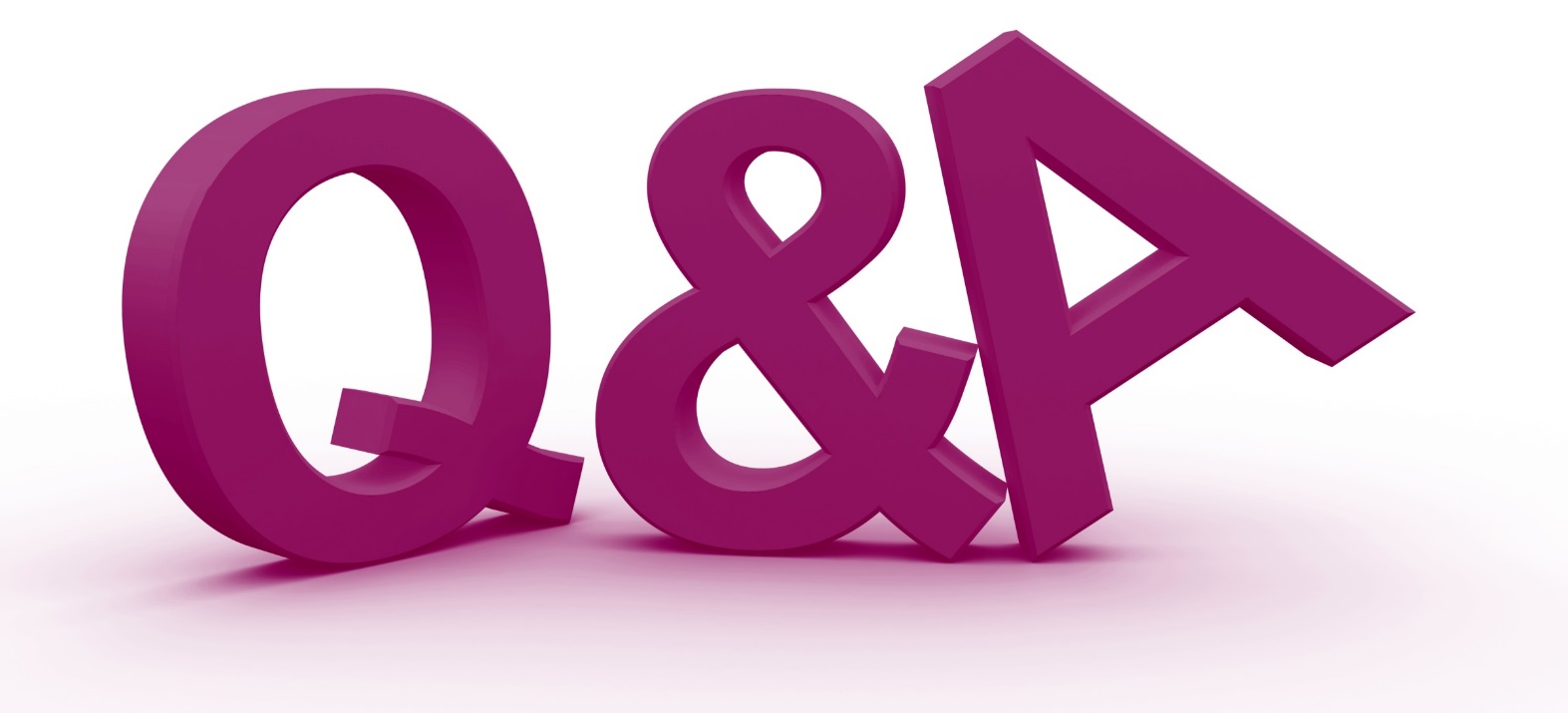